Graphic Organiser
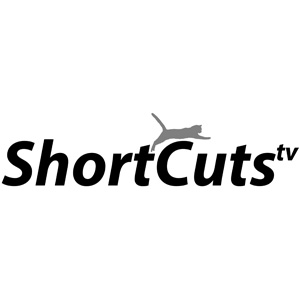 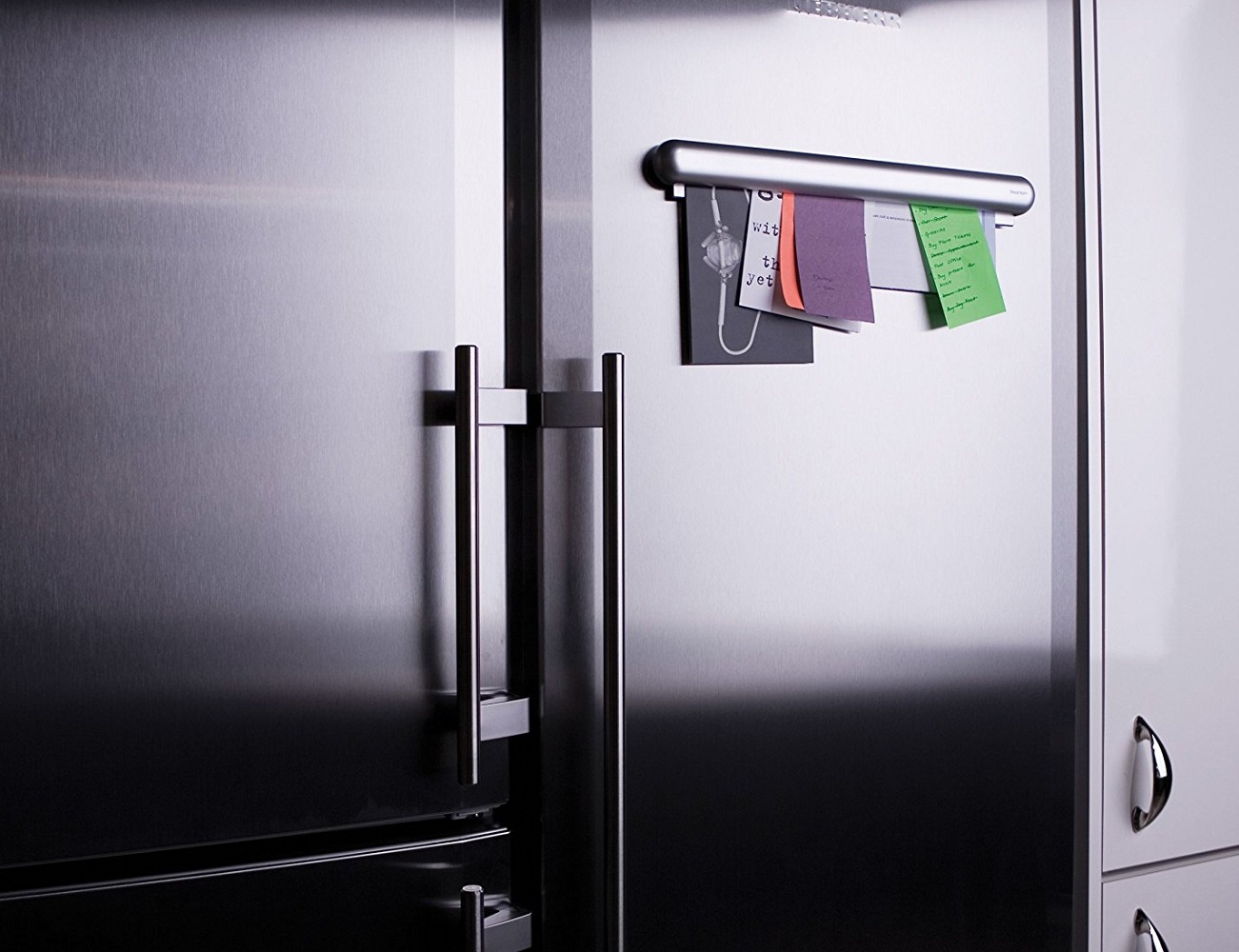 Hierarchies
Graphic Organiser: 3-Level Hierarchy
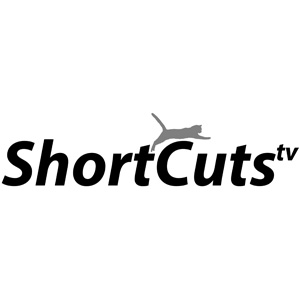 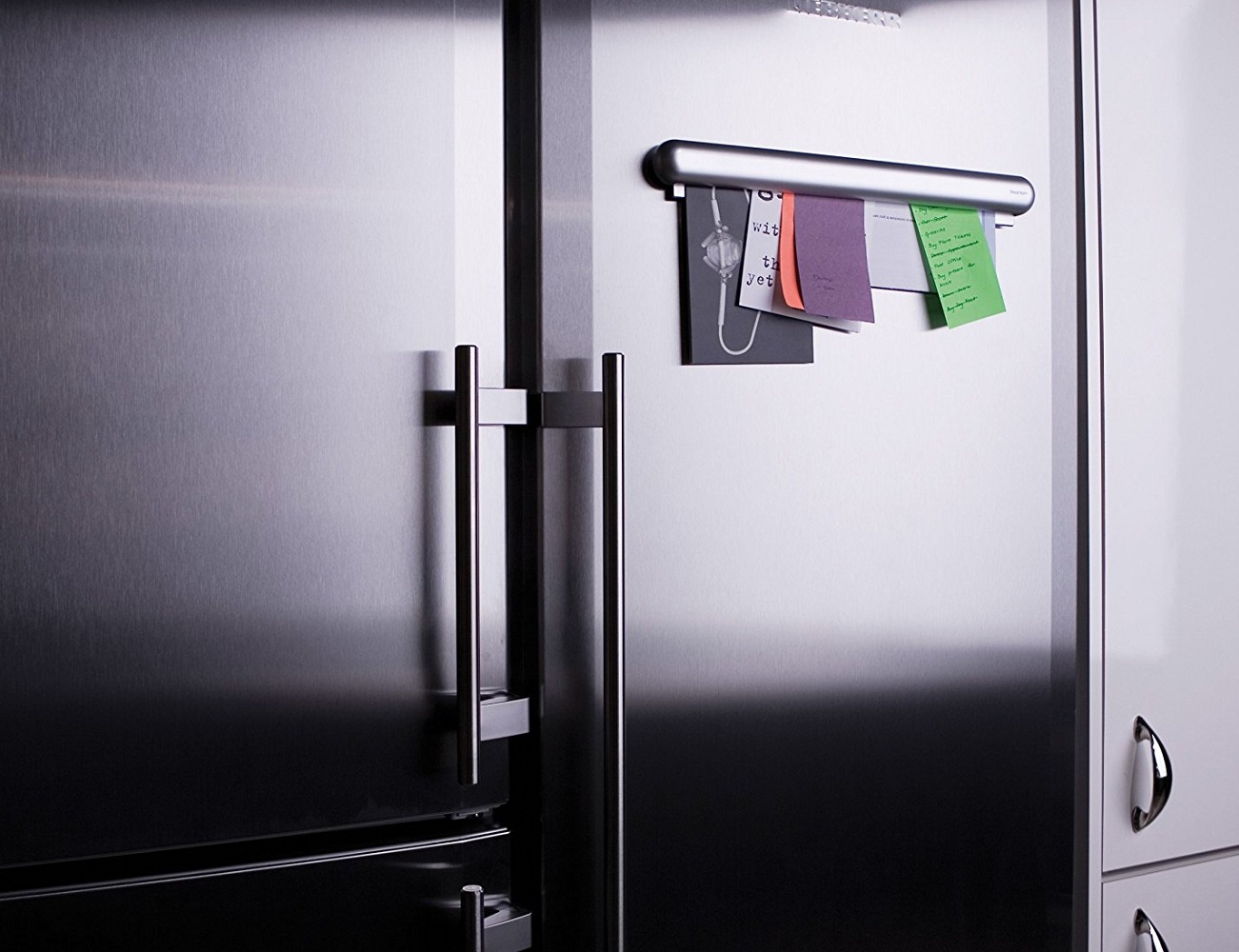 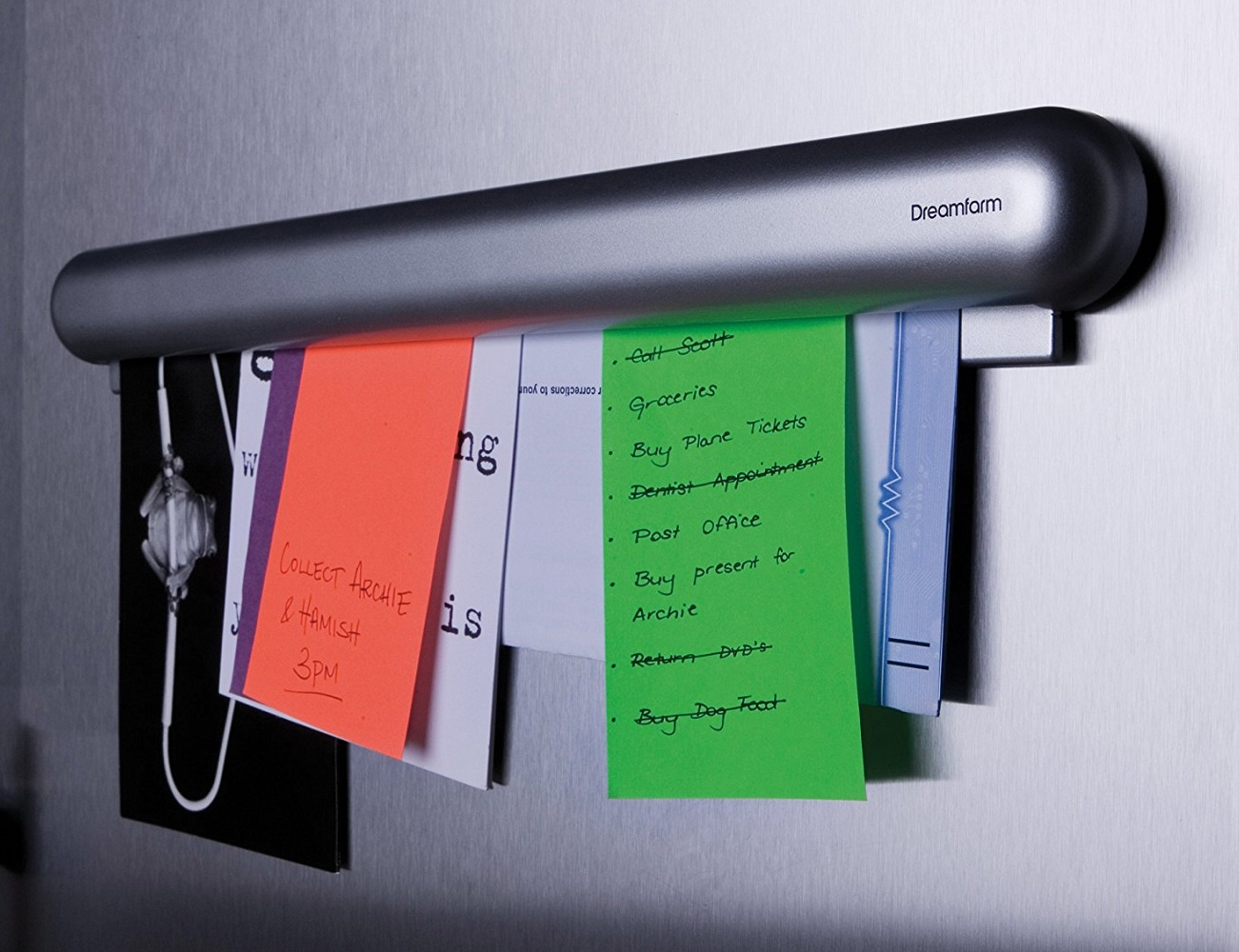 Graphic Organiser: 3-Level Hierarchy
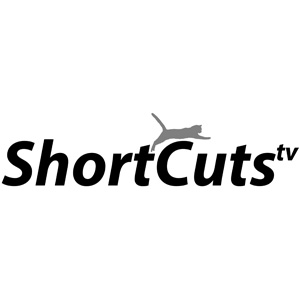 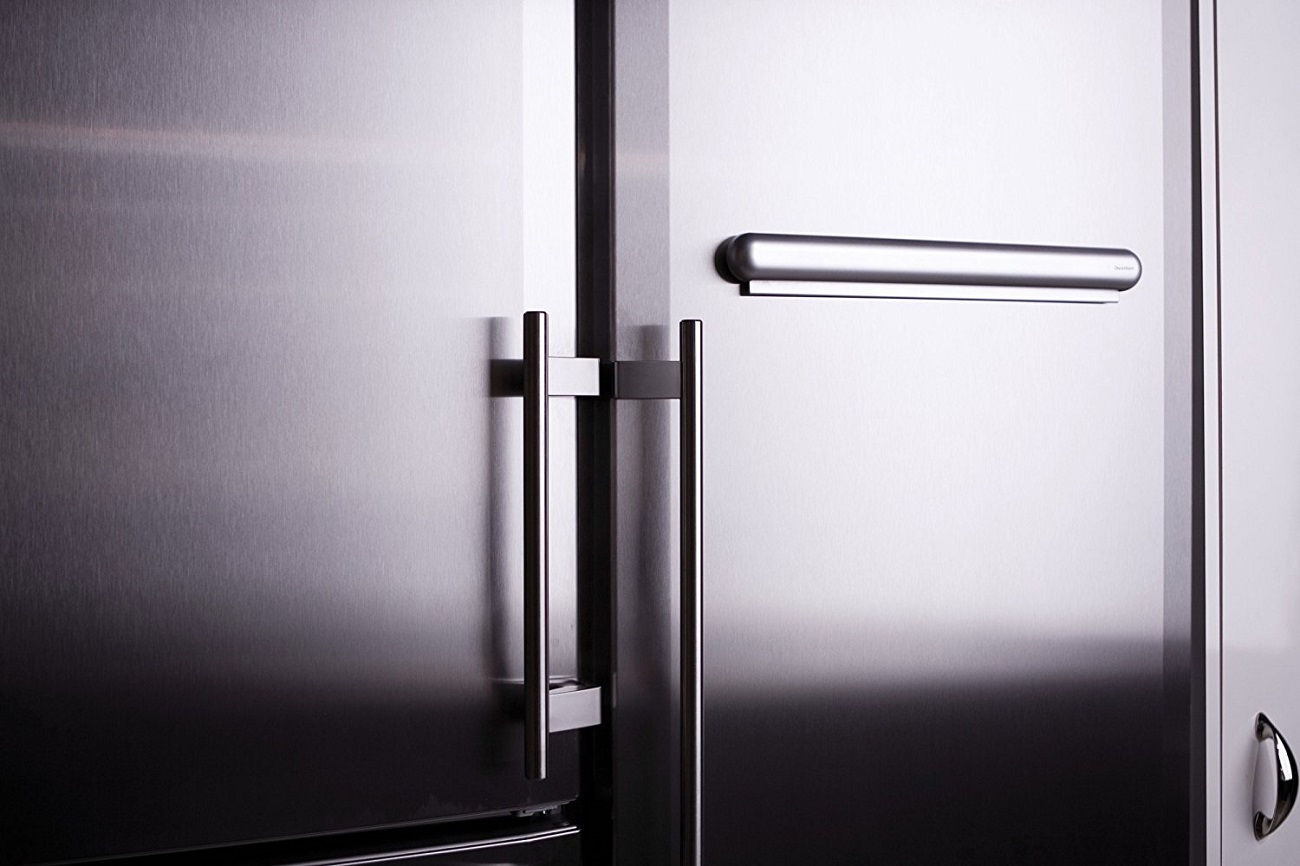 ShortCutstv
www.shortcutstv.com
© 2018